Political Parties
Evolution of the Two Party System
MT. 4 – Learning Target 1
What are political parties and what are they for?
Where did parties come from and how have they changed over time?
What are the political parties today and how are they different?
Political Party
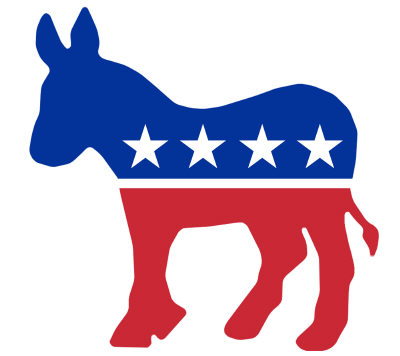 A group of people
Influence policy agendas
Hold government power
Elect candidates to public office
Not mentioned anywhere in the Constitution
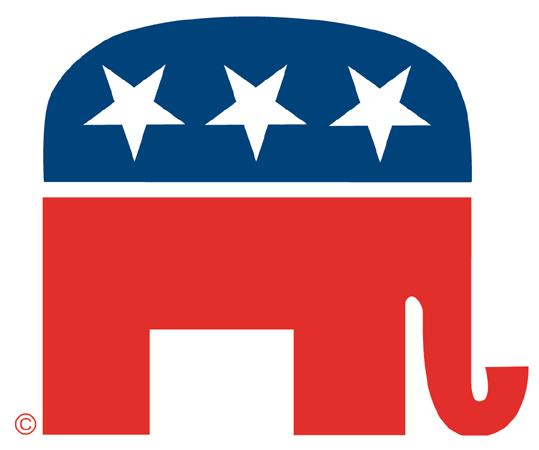 Origins
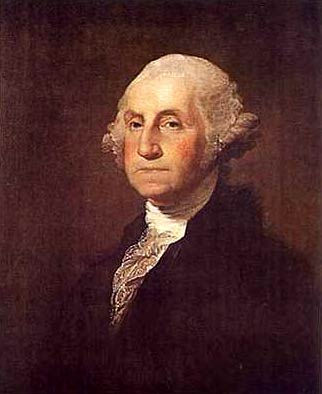 Originated in Washington’s first term
Most founders were opposed to political parties
Development of “factions”  around two powerful figures
George Washington, 1789 – 1797
Jefferson vs. Hamilton
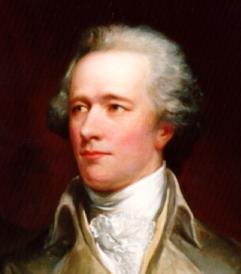 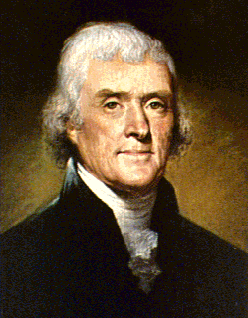 Democratic-Republican Party
Federalist Party
“Era of Good Feeling”: 1816 - 1828
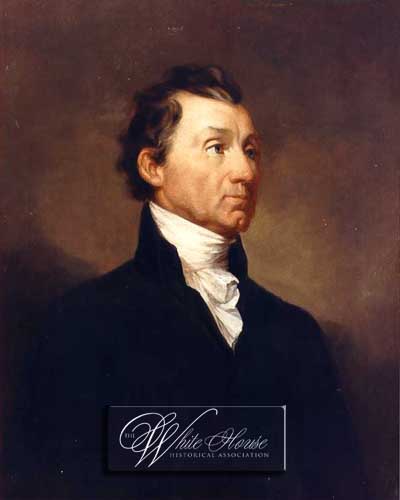 Democratic-Republicans dominated politics
No political party competition
Ended with elections of 1824-1828
James Monroe, 1817 – 1825
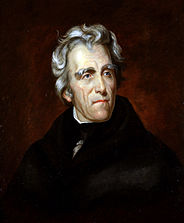 99 Electoral Votes       41.4 % of popular vote
7
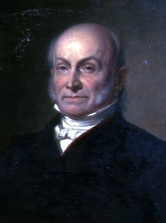 84 Electoral Votes       30.9 % of popular vote
13
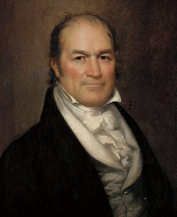 41 Electoral Votes       11.2 % of popular vote
4
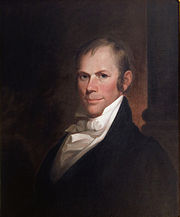 37 Electoral Votes       13.0 % of popular vote
Speaker of the House
Gave his support to  Adams
Became Secretary of State
131 needed to be elected
“Jacksonian” Democrats
Whig Party
Opponents of Jackson supported by merchants, bankers, & planters
Defended federal authority
Jackson became leader of a new Democratic Party
Became party of the “common man” and States’ Rights
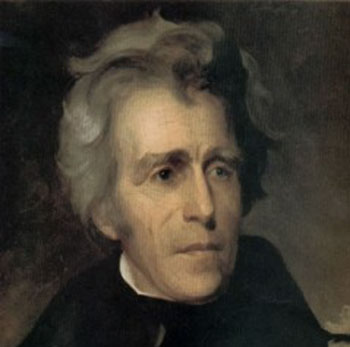 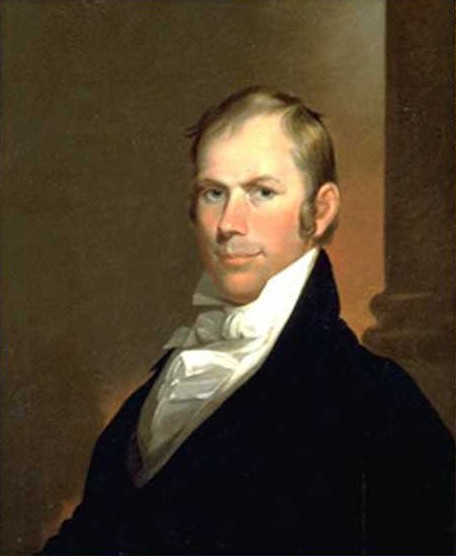 Andrew Jackson
Henry Clay
Slavery and the Civil War
Both Whigs and Democrats split over slavery
New anti-slavery party emerged: The Republican Party
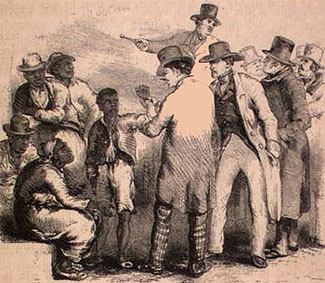 The Modern Political Party Era: 1860 - Present
Democratic Party
Republican Party
More liberal party – women, minorities, working class
More conservative party – white males, Christians, middle and upper class voters
Power has shifted back and forth between the two parties in response to national events and priorities
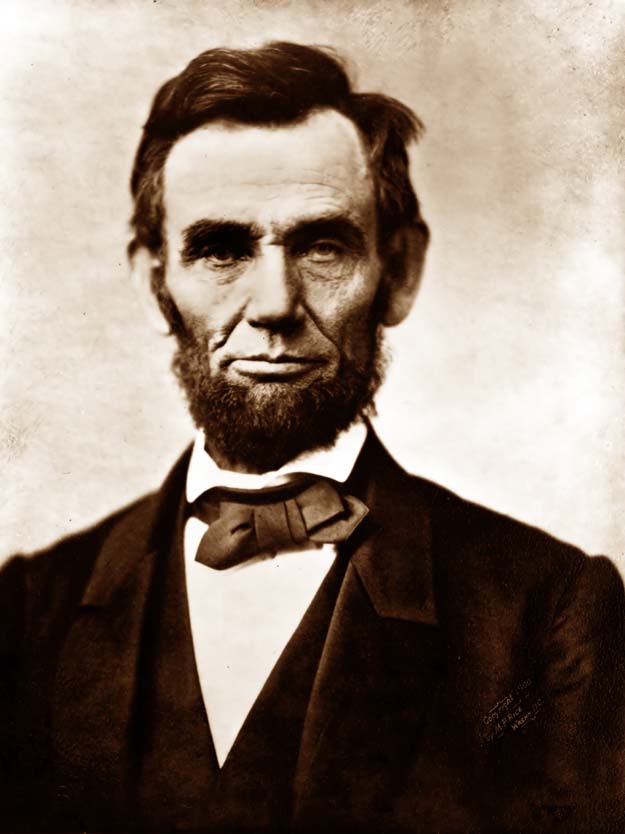 Abraham 
Lincoln, 1861-1865
Republicans dominated after the Civil War: 1860 – 1932
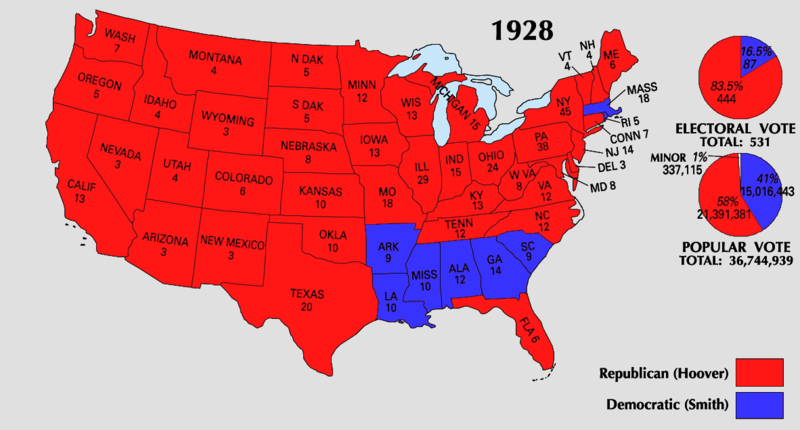 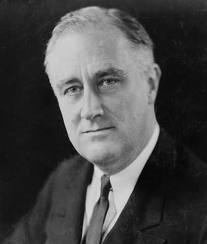 Franklin D. Roosevelt, 
1933-1945
Democrats dominated after the Great Depression: 1932-1968
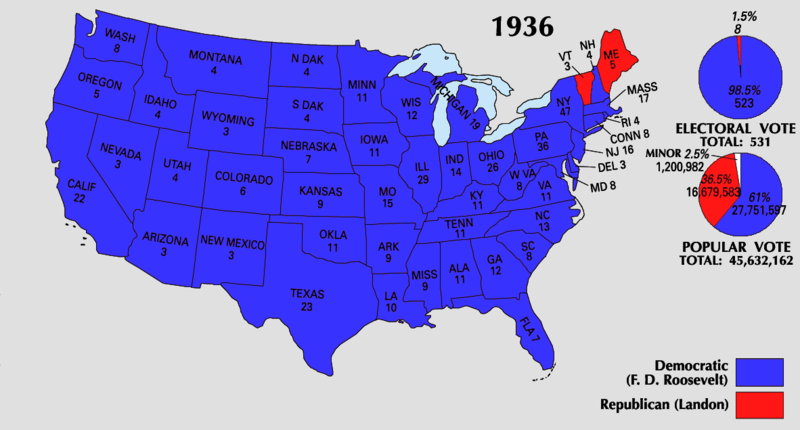 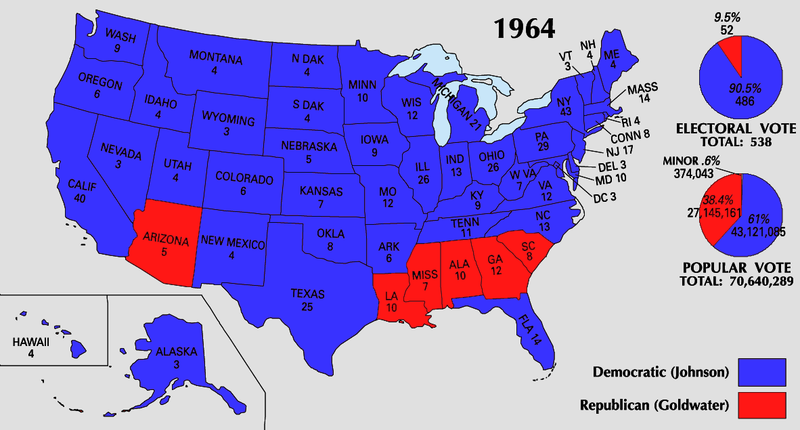 Ronald Reagan, 
1981 – 1989
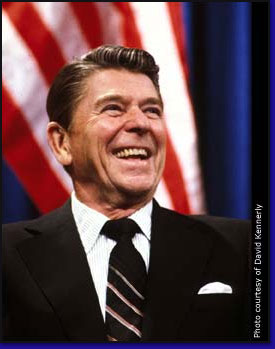 Vietnam War, Civil Rights, & “Reagan Revolution” brought back the popularity of the Republican Party: 1968-1992
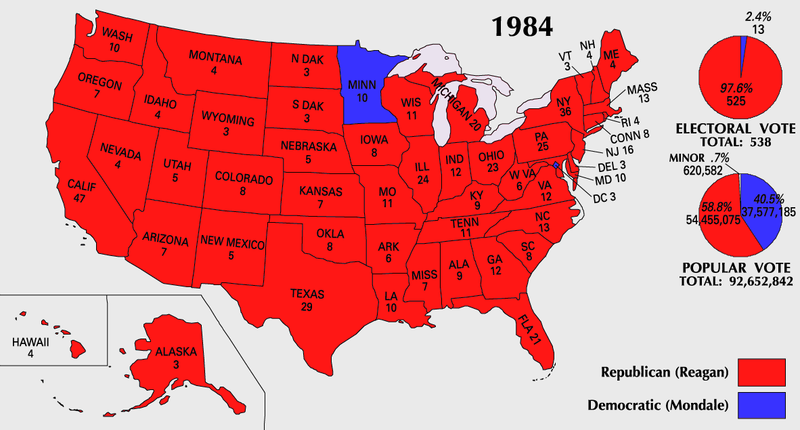 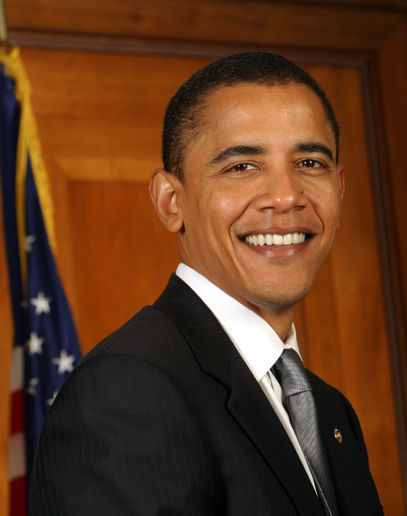 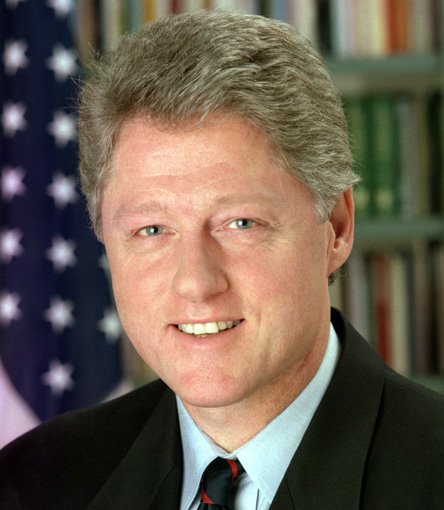 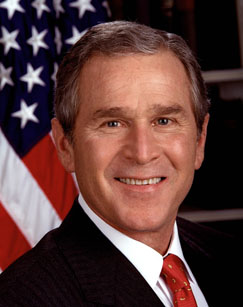 1993 – 2001
Democrat
2001 – 2009
Republican
2009 – 2017 
Democrat
No one party has dominated since 1992 election
Split between “Red” and “Blue” states
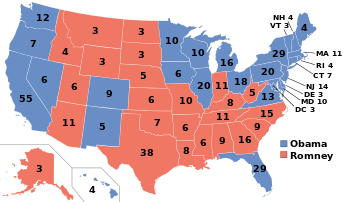 Candidate	Electoral 		Popular
Obama		     332 		   51.1%
Romney		     206		   47.2%
Third Parties in American Politics
Their Roles and Functions
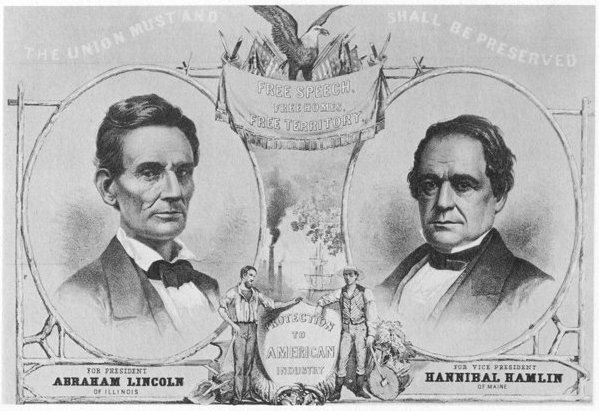 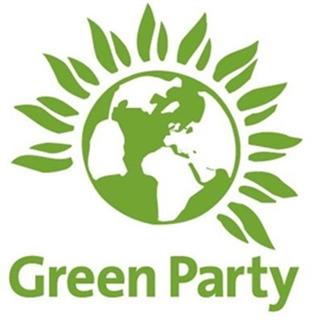 Republican Party, 1856
Green Party, 2000
Types of Third Party
Single Issue Party – formed to oppose or promote one issue
Green Party (2000 - present) – promoted environmental issues
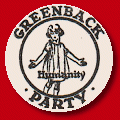 Populist Party, late 1800s
Greenback Party, late 1800s
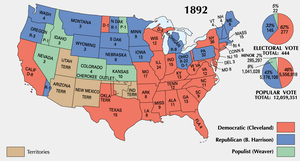 Types of Third Party
Economic Protest Party – protesting a specific economic problem
Tea Party(2009 - ) – protested increased taxes and government spending
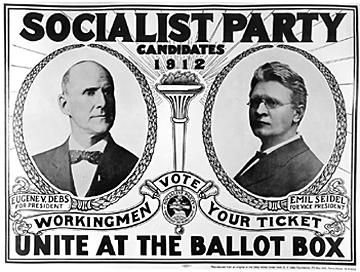 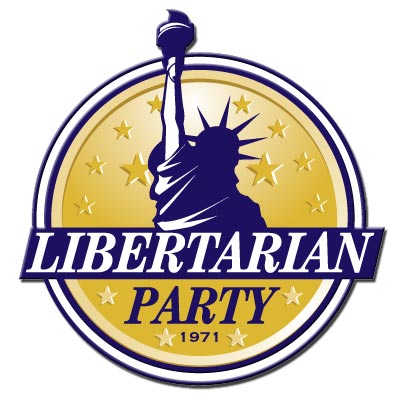 Socialist Party, early 20th Century
Libertarian Party, 1971
Types of Third Party
Ideological Party – formed by people committed to a set of beliefs
Libertarian Party (1971 - present) – favors reducing the role of government in citizens’ lives
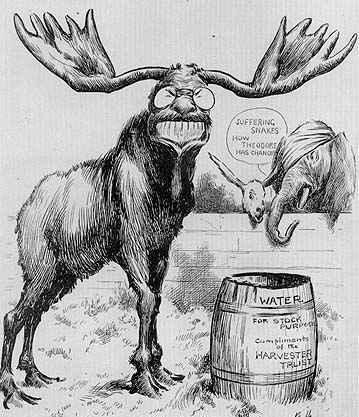 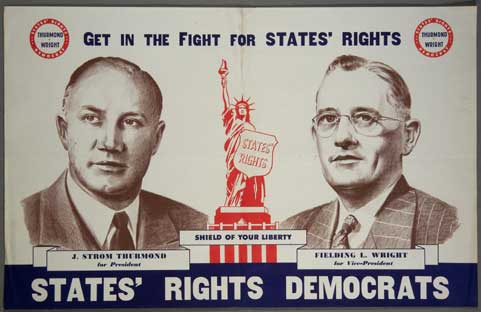 “Bull Moose” Progressive Party, 1912 (split from Republican Party)
States’ Rights Democrats, “Dixiecrats”, 1948 (split from Democratic Party)
Types of Third Party
Splinter Party – formed by people unhappy with a major party
Progressive “Bull Moose” Party (1912) 
States’ Rights “Dixiecrat” Party (1948)
Roles Played by Third Parties
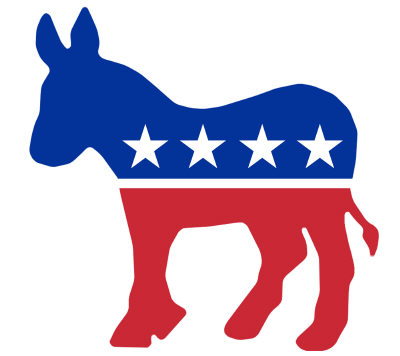 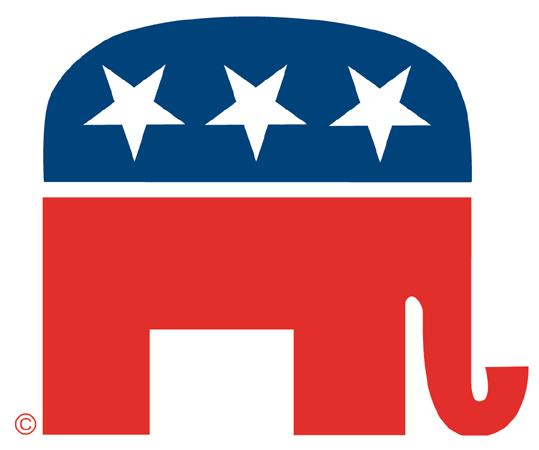 Bring new platform issues to the attention of voters
Force major parties to accept specific issues and include them in their platforms
 - Green Party = environmental issues
Election Results
US Model: “Winner Take All”
European Model: Proportional Representation
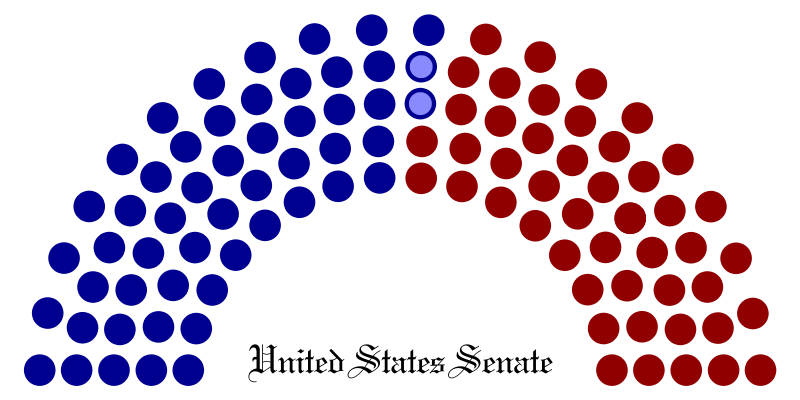 U.S. Two-Party System
(Vote for Candidate)
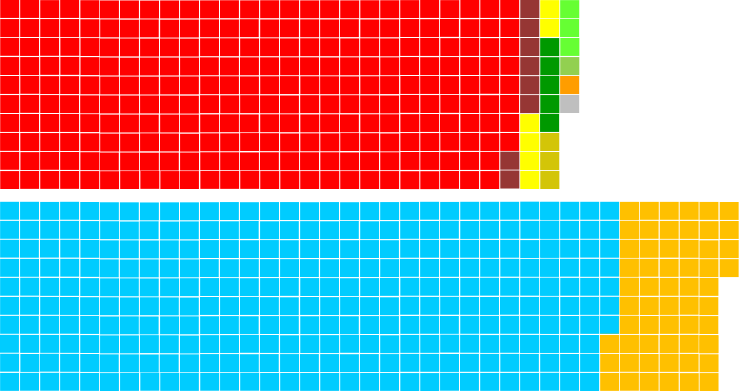 European Multi-Party Proportional Representation
(Vote for Party)
British House of Commons
Electoral College and Third Parties
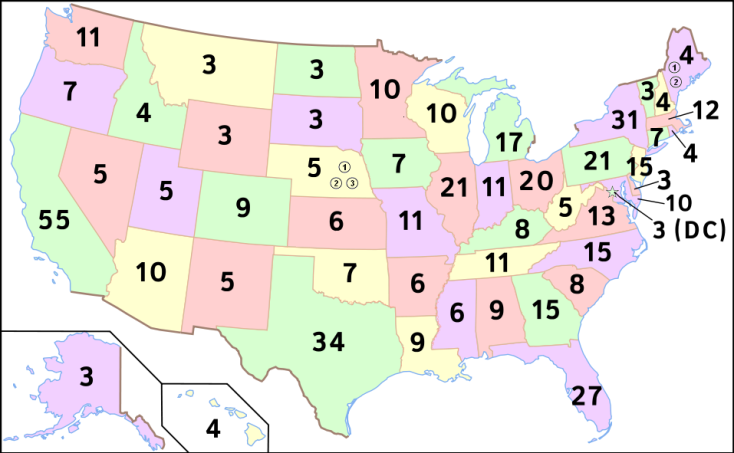 “Winner Take All” System
Whichever candidate wins the most popular votes in any state, also takes all of the electoral votes
Even if a third party candidate receives a large number of votes, if it is not the most votes, that candidate receives nothing
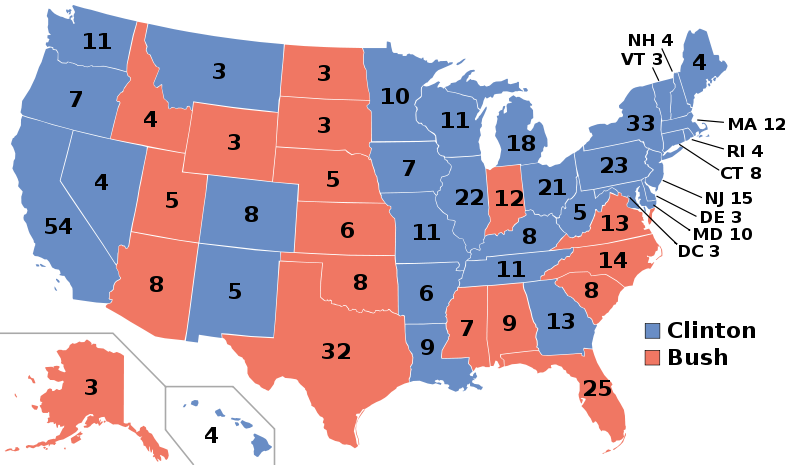 Third Parties as “Spoilers”
Third Parties may pull votes away from major parties in close elections and help influence the outcome
Ralph Nader’s Green Party in 2000 helped Bush [Republican] defeat Gore [Democrat]
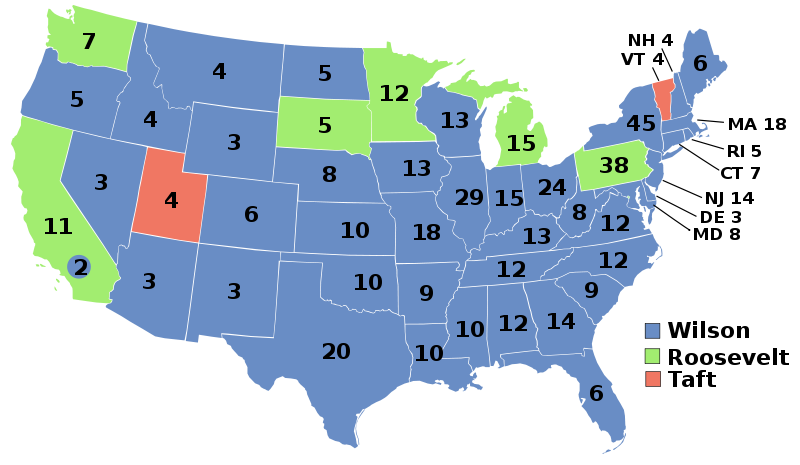 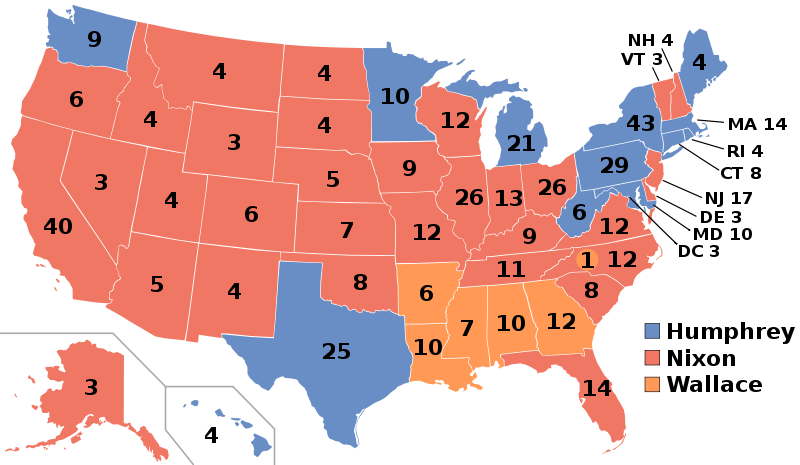